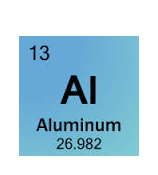 Make a model of the element Aluminum
Protons = 
Neutrons = 
Electrons =
Electron Configuration